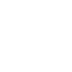 FCC Summit on Telecommunication and Communication Needs
of People with Cognitive Impairments
EMERGENCY PREPAREDNESS:
TELECOMMUNICATIONS CHALLENGES
FOR PEOPLE WITH COGNITIVE IMPAIRMENTS
Matt Kaplowitz, President and Director of Technology and Innovation
Bridge Multimedia
October 28, 2015
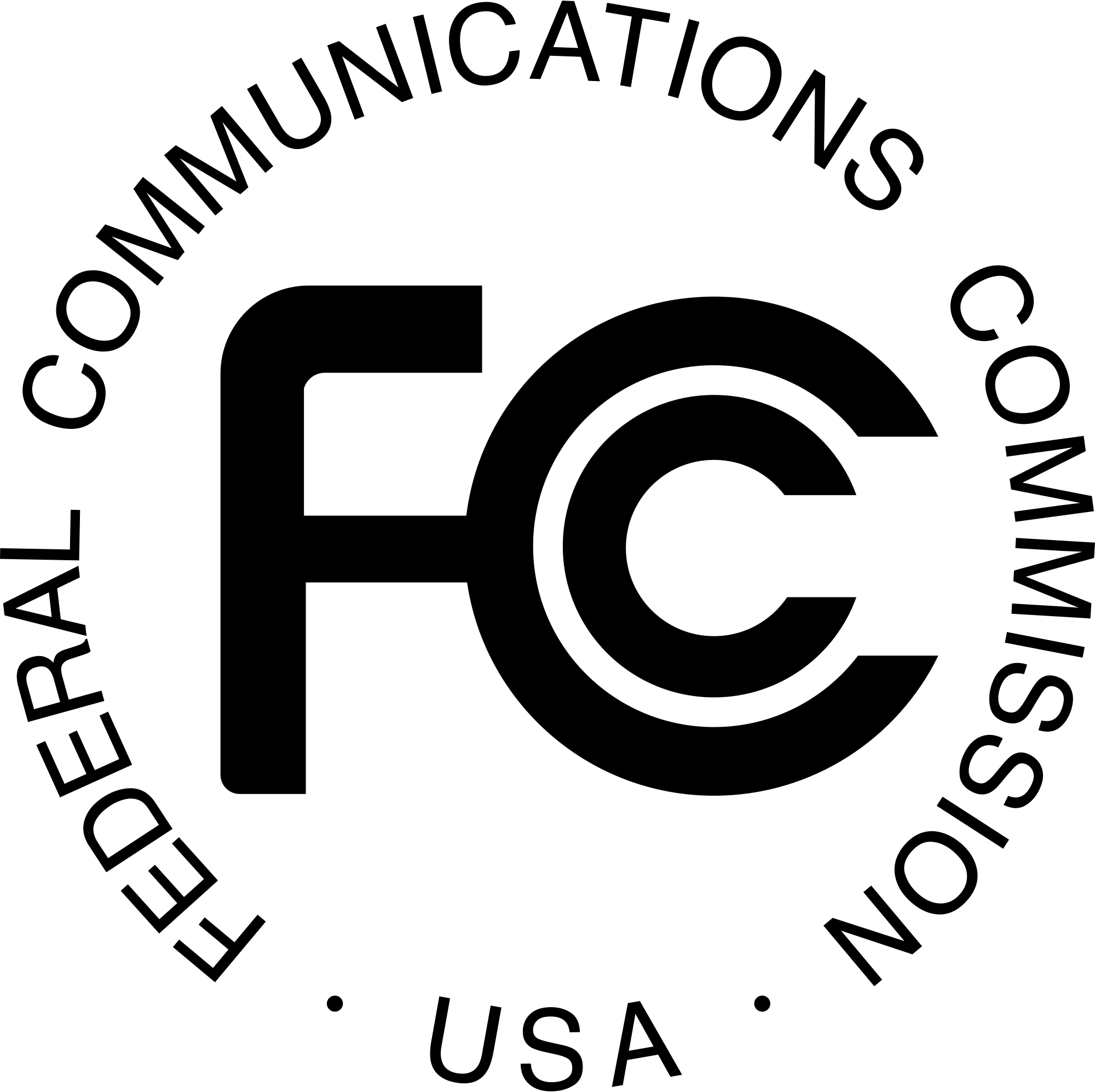 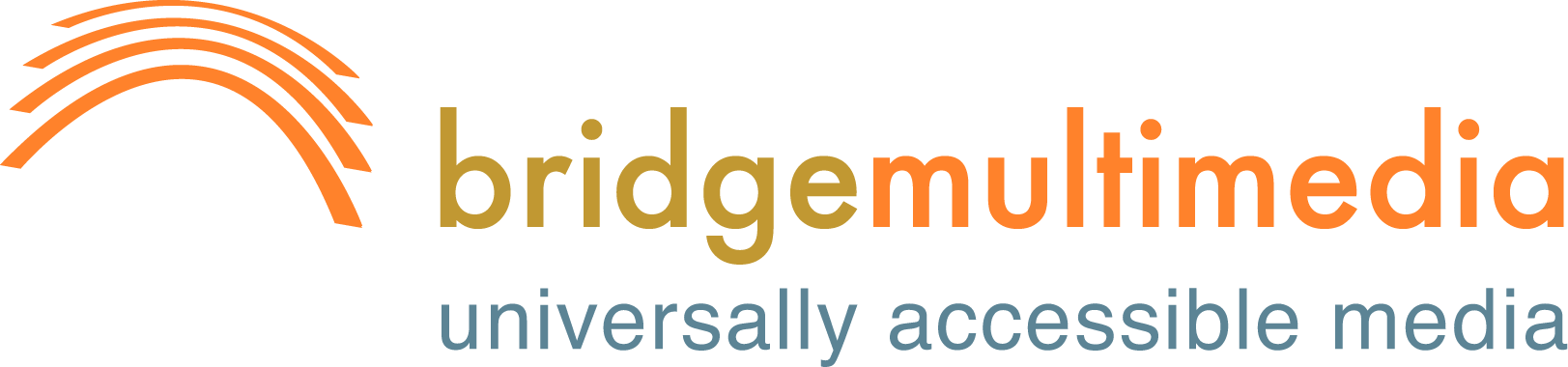 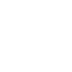 Conditions Often Associated with Cognitive Impairments
Can include:
Attention Deficit Disorder
Aphasia
Autism
Dementia
Down Syndrome
Dyslexia, Dyscalculia
Other learning disabilities
Sensory impairments including: D/HH & B/VI
Stroke
Traumatic Brain Injury (TBI)
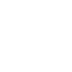 Functional Cognitive Disabilities and Intellectual Disabilities
May involve Difficulties or Deficits Including:
attention
daily living skills
math comprehension
memory
problem-solving
reading, linguistic, and verbal comprehension
sensory input
spatial representation
visual comprehension
15-20 percent of the U.S. population has some
   form of language-based learning disability
Source: http://www.disabled-world.com/disability/types/cognitive
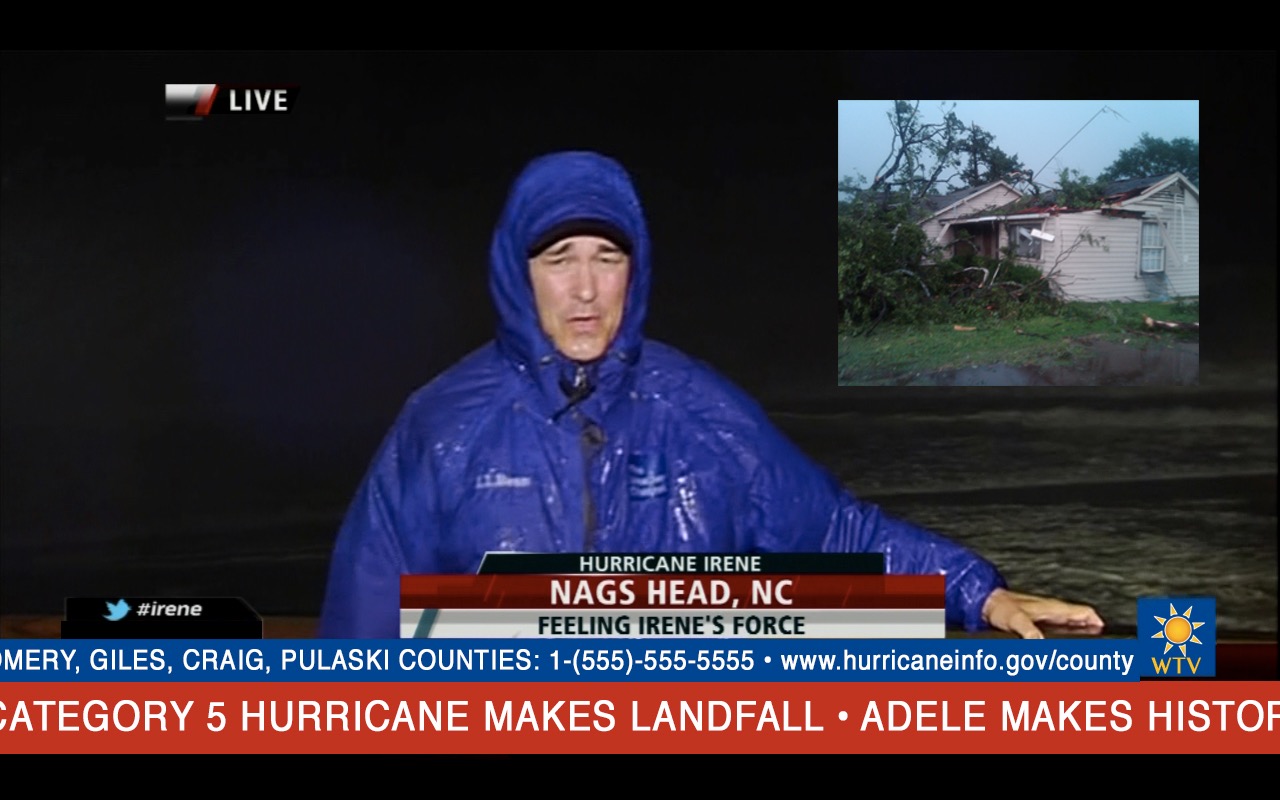 Reducing Telecommunications Challenges
1. “Take Action!” information should      stand out.
2. Crawls: emergency and     non-emergency information     should be clearly differentiated
3. Vocabulary: standards for reading     level versus receptive language     level should be optimized for     broad-based comprehension.
4. Description-embedded language    should be utilized.*
*Audio description and captions are  beneficial to people with non-sensory  impairments.
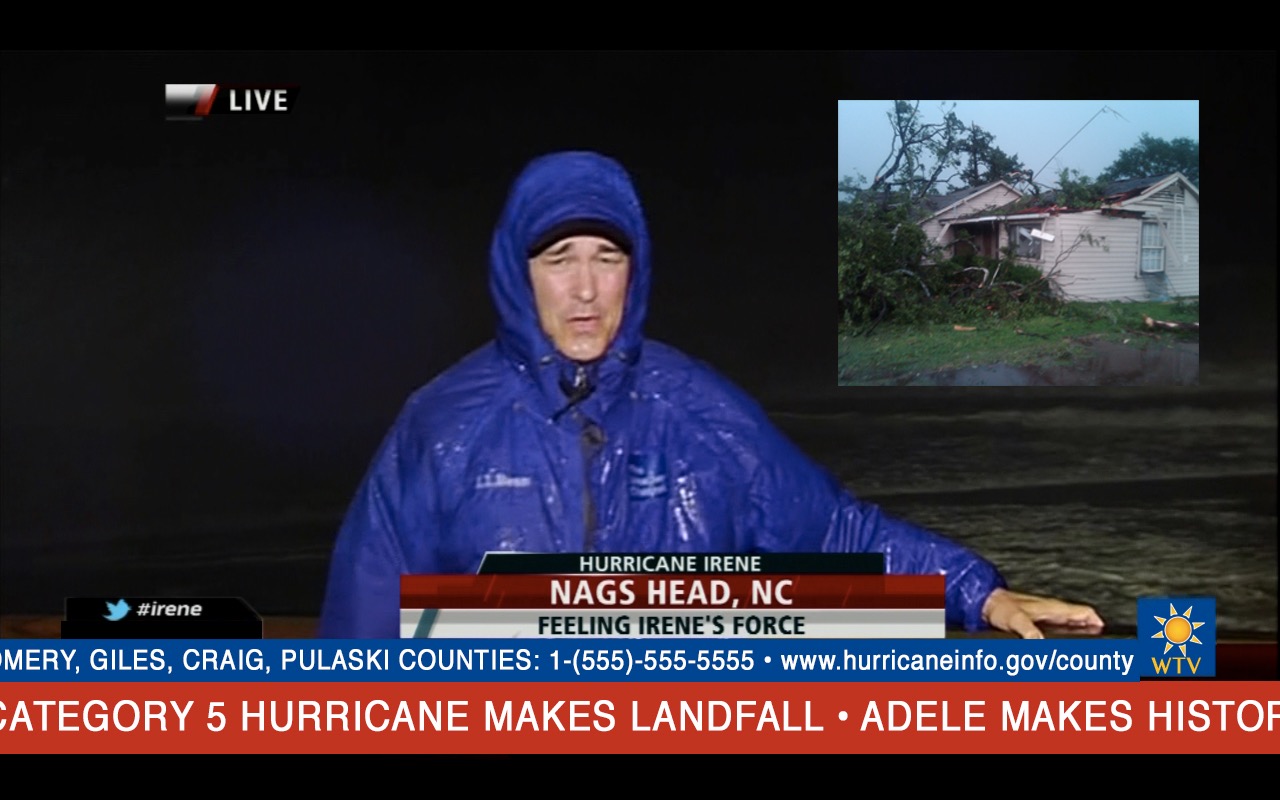 .
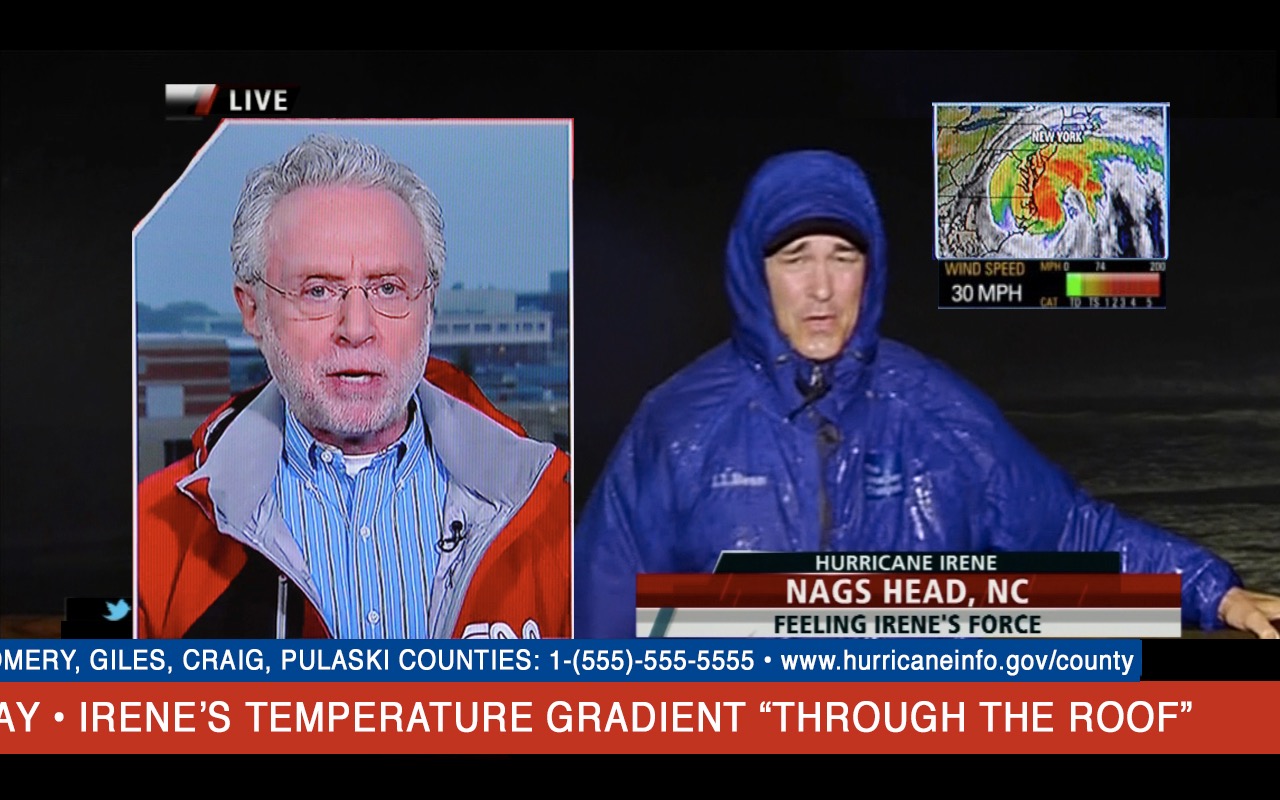 Common Practices that May Cause Difficulties
5.  Two reporters in different locations     may be difficult to follow.
6.   Detailed MAPS should be as      full screen as possible.
7.   Abbreviations, even generally,       familiar ones, such as MPH,       should be full-word spoken.
8.  Technical vocabulary such as        “temperature gradient,” without       contextual definitions, should       be avoided.
9.   Figurative language such as       “through the roof,” may be        taken literally and should         be avoided.
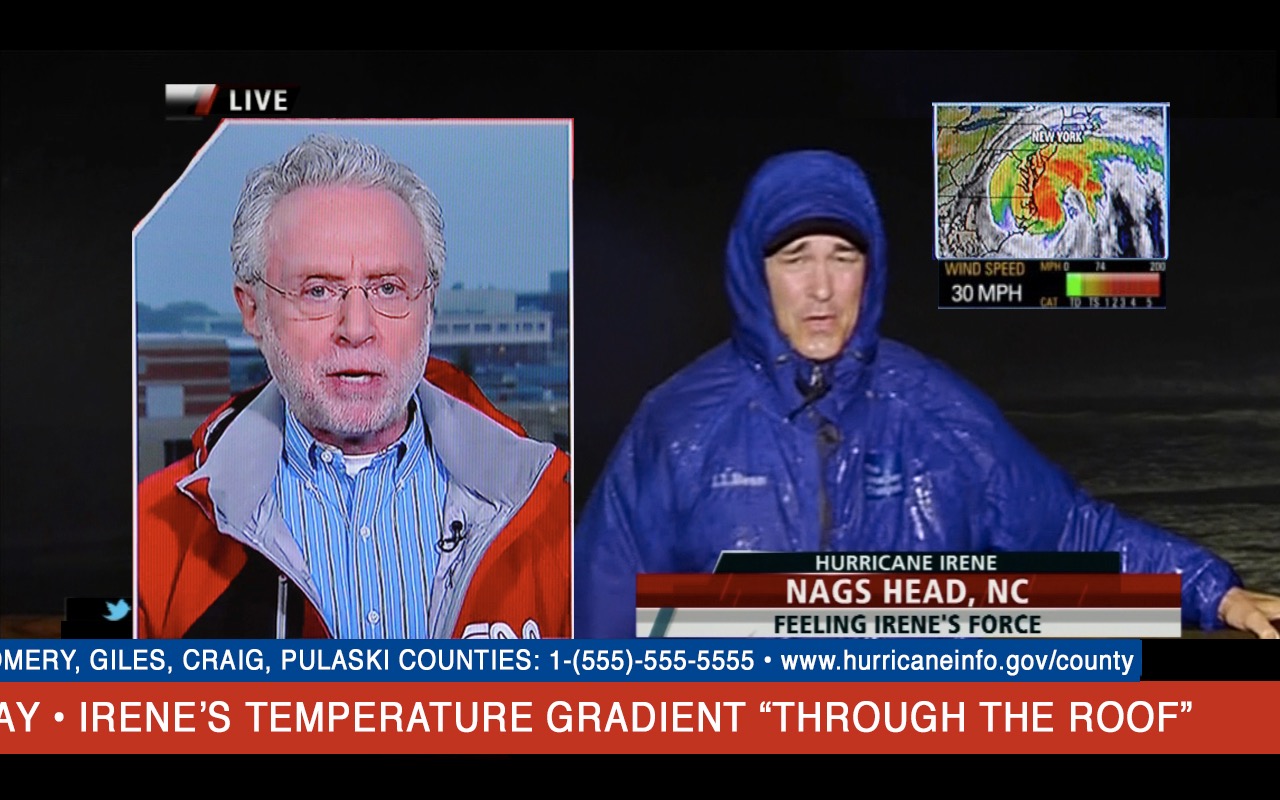 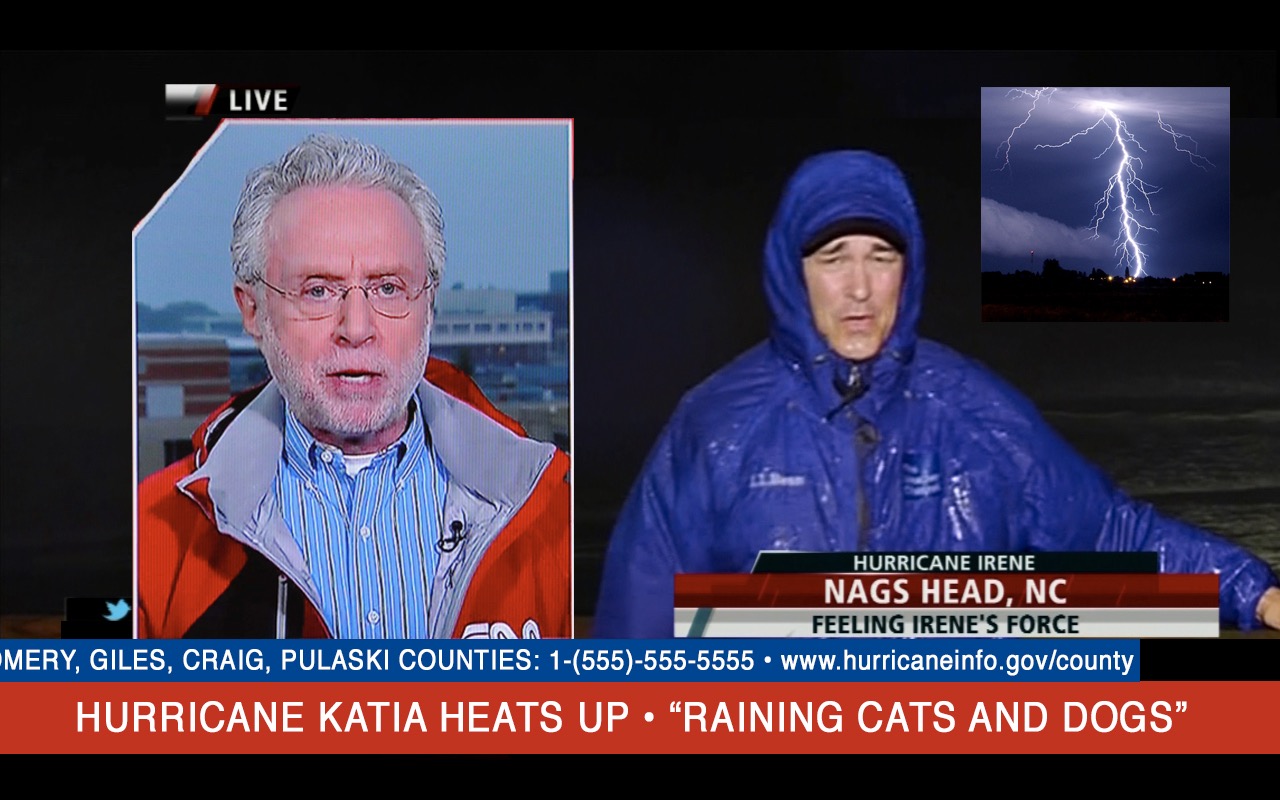 Common Practices that May Cause Difficulties
10. Flashing notifications such      as "LIVE" may be distracting.
11. Looped images such as the      lightning flash in the box image      may be perceived as sequential       events.
12.  Bright on-screen flashes may         trigger epileptic reactions.
 Loud sounds, such as thunder, may be frightening.
14. County-only locations may not be      recognized or may be unfamiliar.
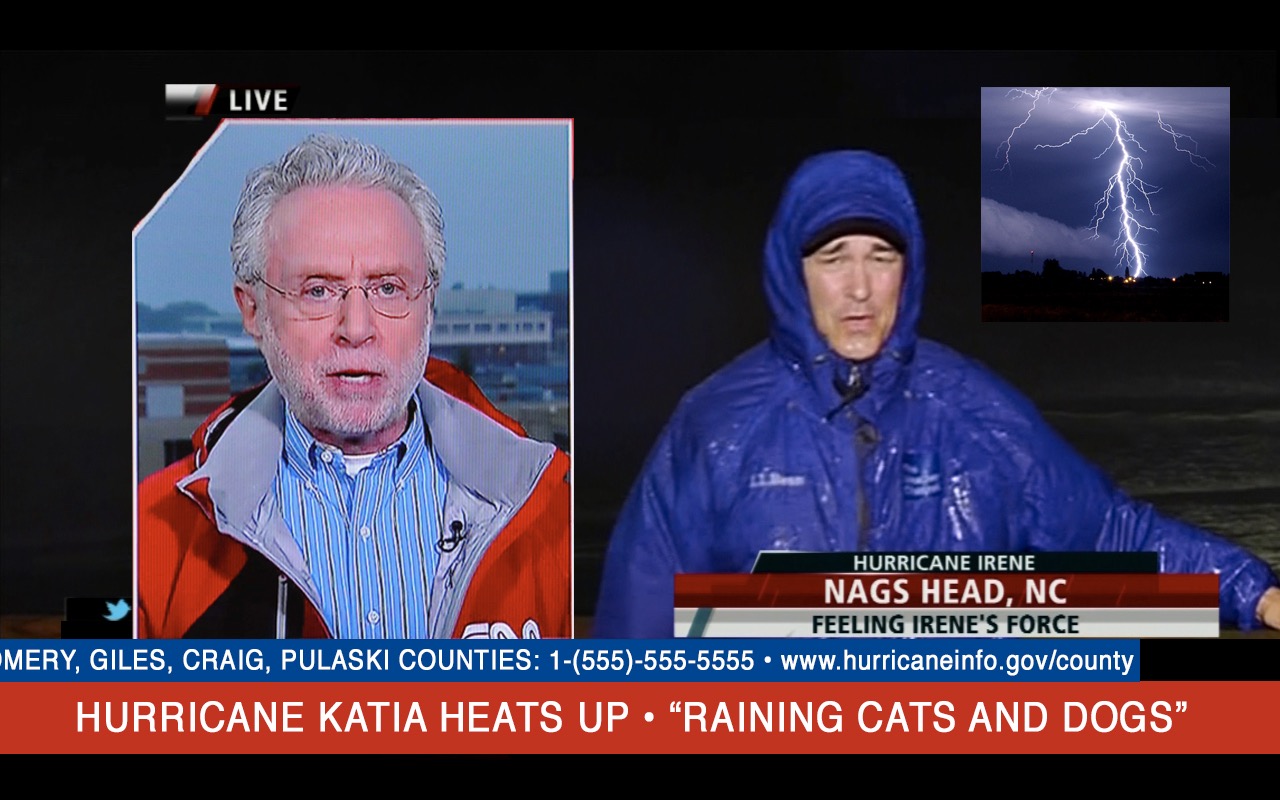 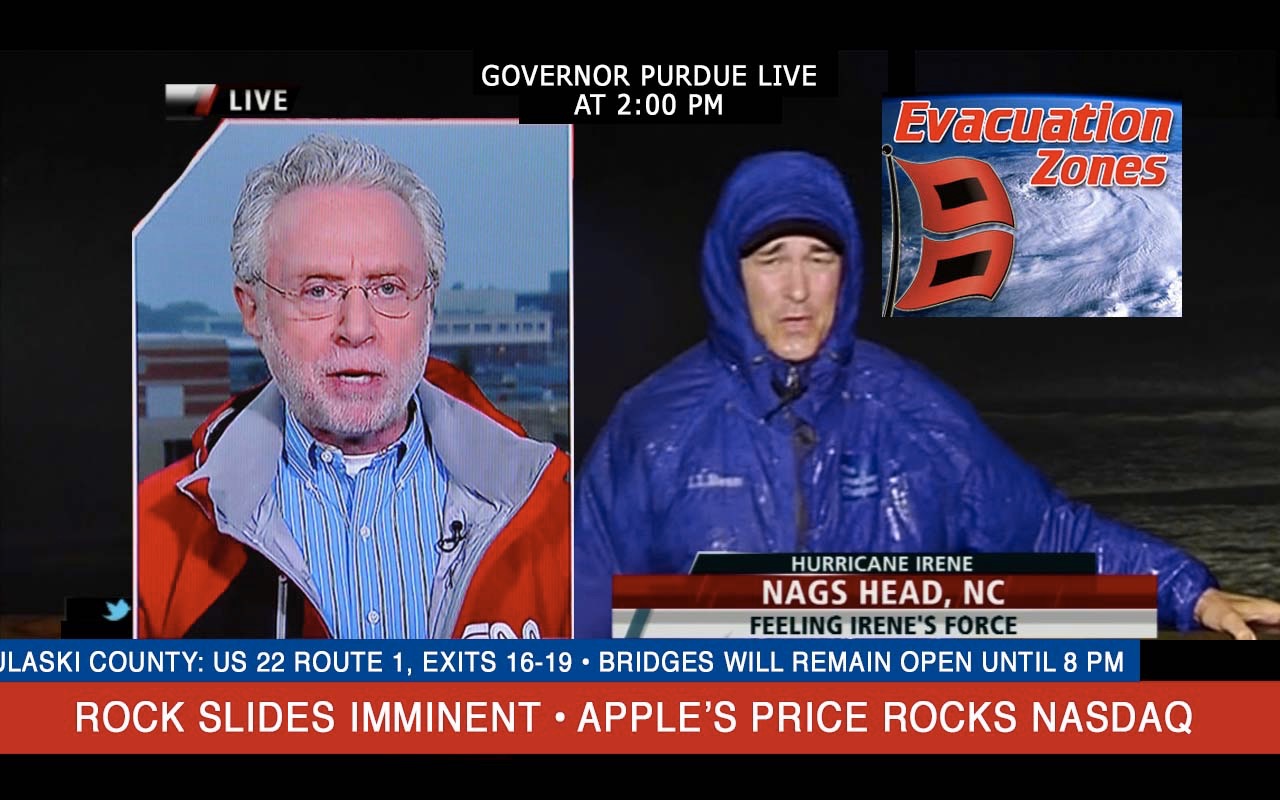 Characteristics Needing Standardization, cont’d
15. The number of recommended       on-screen focus-points should be        established––differentiated for large       screen, tablet, and mobile devices.
16.  Font size minimums within        maps and other on-screen        graphics should be determined. 17. Duration of screen time for      essential on-screen text based      information should be assessed.
18. Duration of screen time for      essential on-screen CAPTION      information should be assessed.
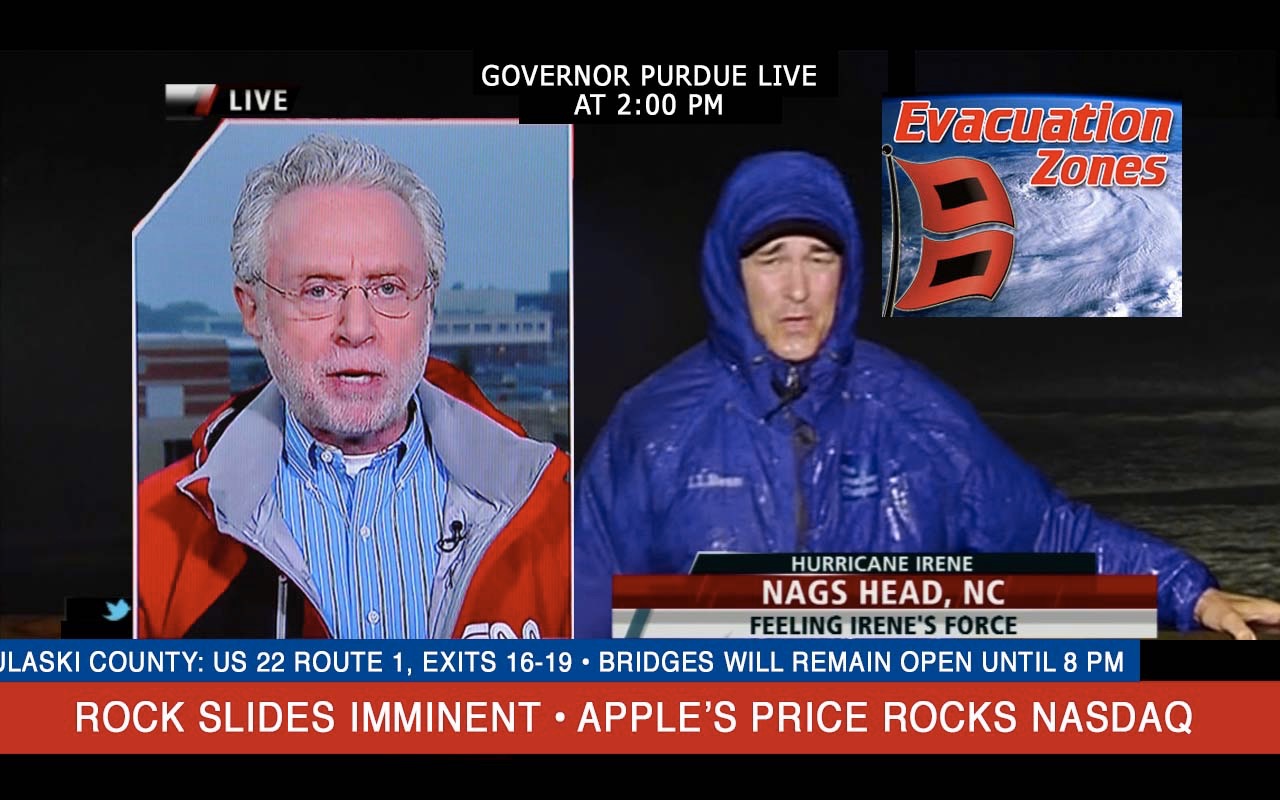 Characteristics Needing Standardization, cont’d.
19. Consistent emergency-related       terminology should be established      for reporters, on-screen text, audio       notifications and emergency workers.
20. Consistent use of the same      word(s) for the same object(s)
21. Speech intelligibility best         practices: i.e., clarity of       “m” vs. “n" consonants, etc.
22. Consistent, preferred word      pronunciations re: regional      and colloquial, e.g.:      route (ro͞ot vs. rout), and 
      address (əˈdres, vs. ˈaˌdres)
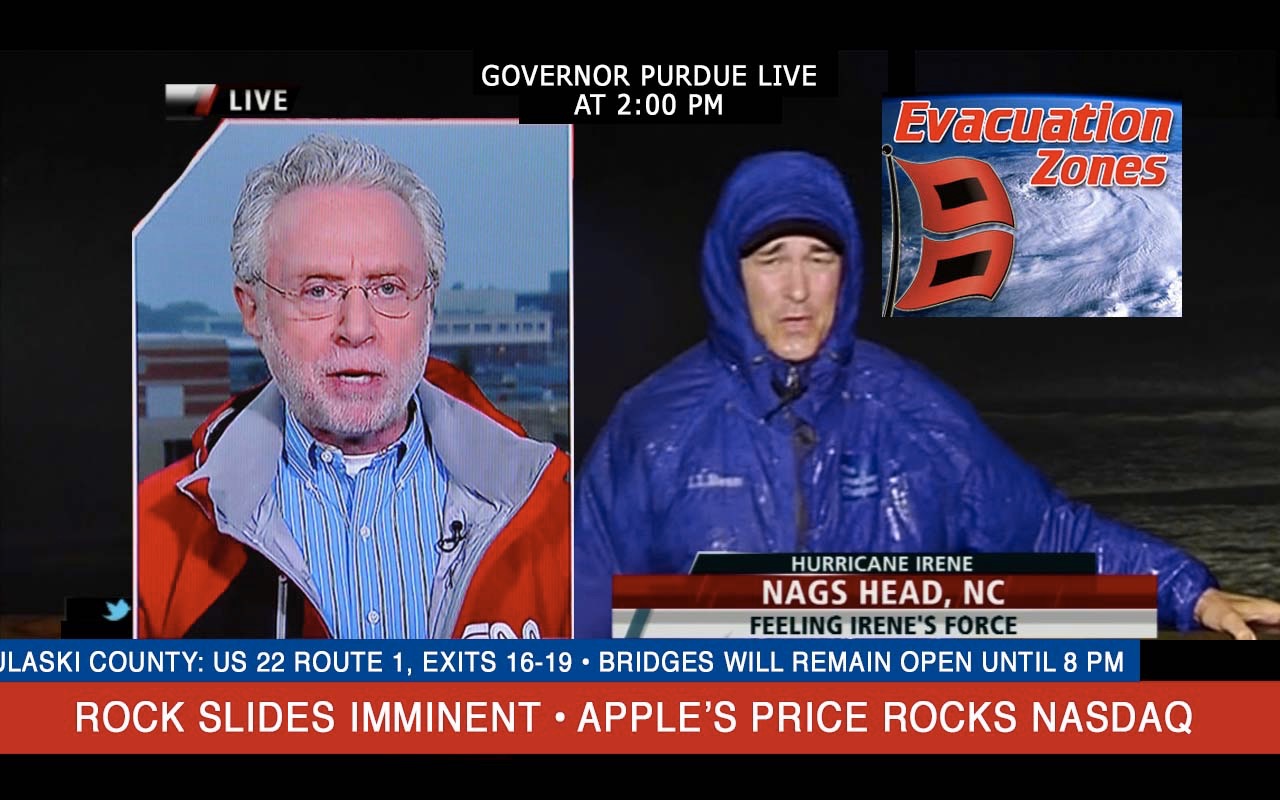 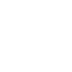 Additional interventions to be considered:
23. Alternative versions of the FCC guides for professionals, following   language comprehension best practices.

24. Supplementary cognitive disability-friendly web and print based information;
      similar to http://www.read.gov/kids, for the general population, but not   exclusively children focused.

25. Use of fonts optimized for specific disability populations.
      Two examples: Open Source Dyslexia   http://opendyslexic.org, a font (free) for individuals with dyslexia   •APHpont, a font optimized for low vision individuals reading closed captions.

26. Develop FCC-Standardized picture communication icons, as well as protocols   for displaying them consistently across all media formats.
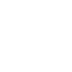 Additional interventions to be considered:
27. Develop FCC-standardized ASL signs that align with FCC-standardized
      picture communication icons.

28. Expand color-coding/universal color coding, e.g. “code red,” and    “amber alert.”

29. Create a sound effects library of emergency tones, optimized for    the deaf/hard of hearing population that is consistent across all   telecommunications devices.

30. Standardized graphic, color, picture icon, ASL and sound emergency    notification “interruptions” play across ALL channels, screens, and    devices, English and Spanish.
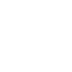 Additional interventions to be considered:
31. Text-to-911 enhancements: Communication input to 911 messaging    using picture icons for individuals without speech, including ALS,   Parkinson’s, M.S., M.D., and ASD.  

32. Video Relay Service enhancements: general postings available in multiple   communication formats for general information and also in emergencies.

33. Hands-free, single switch and gestural controlled interfaces for 911   communications using standard phone and mobile devices

34.  Build out a nationwide buddy/chat system similar to massively     multiplayer online game (MMOG) technology. Individuals can     self-register for an emergency buddy.
THANK YOU!
www.bridgemultimedia.com
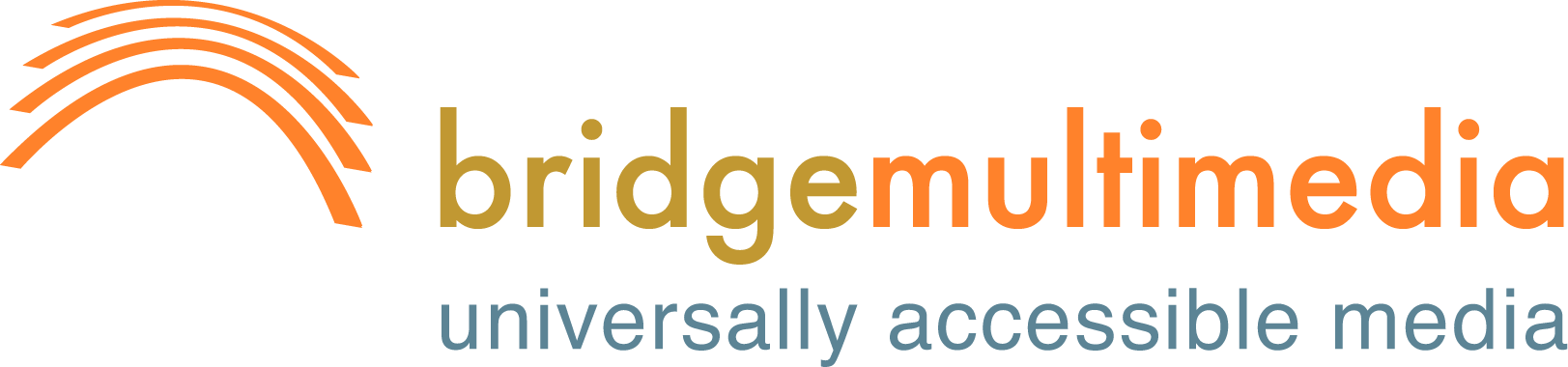 Matthew Kaplowitz, President and Director of Technology and Innovation for Bridge Multimedia since 2002, has guided the development of accessible web and streaming media tools for individuals with disabilities; been the principal designer of a multi-sensory literacy system for young children with disabilities; and since 2010, led the Bridge project team for three five-year ED/OSEP Technology Access grants for video description and captioning. Bridge Multimedia is currently the largest producer of video description for network and cable TV in the U.S.

Kaplowitz is an Emmy, Peabody, and Grammy Award-winning producer, composer, and sound designer as well as an assistive listening systems engineer and A/V systems integration specialist for ADA-compliant installations for major public spaces including the Bronx Zoo/Wildlife Conservation Society, the Intrepid Sea, Air and Space Museum, the Vivian Beaumont Theatre at Lincoln Center, and the Nederlander, Richard Rodgers, and Gershwin Theatres, in New York City.

Since 2006, Kaplowitz has served on the Executive Board of Chimes International, a disability services and behavioral health organization that provides employment primarily through Ability One programs to more than 2,000 individuals with disabilities.

He is married to Suzanne Auerbach and parent of a multiply-disabled daughter.
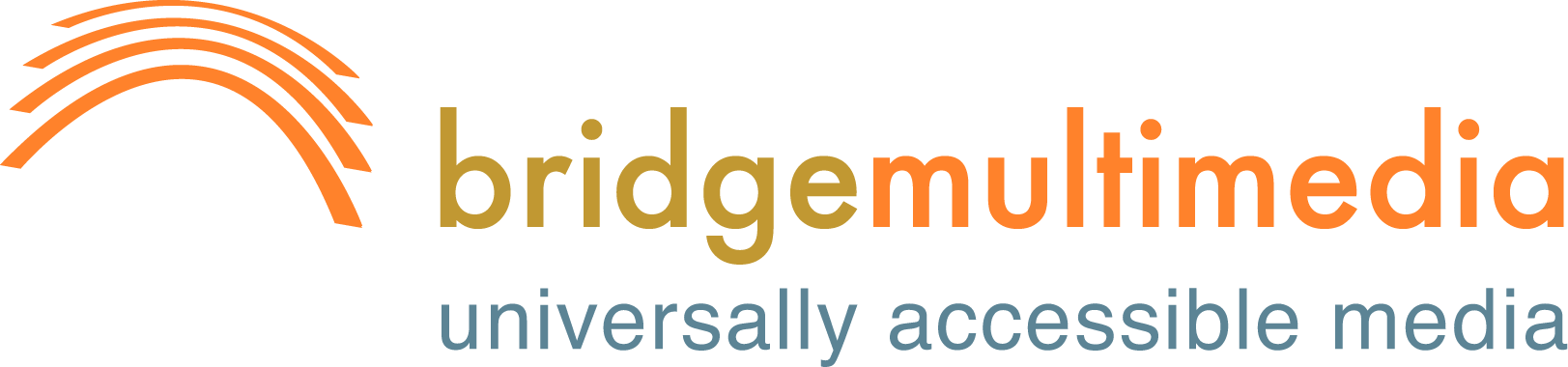 mkaplowitz@bridgemultimedia.com